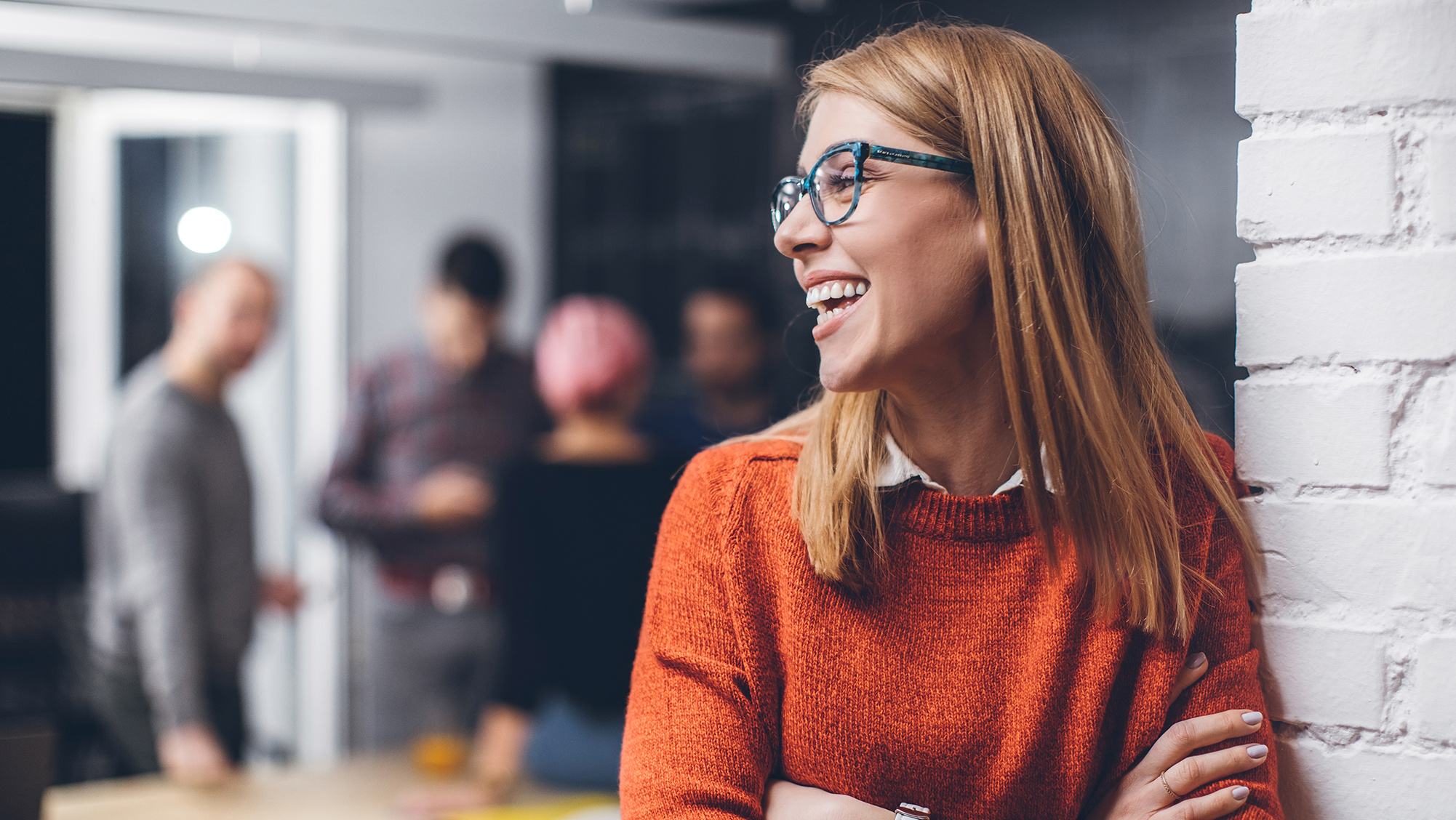 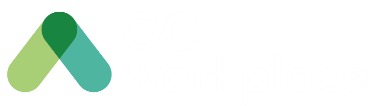 Sponsor Support Guide
A guide for Change Managers
Date : October 2023
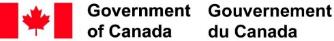 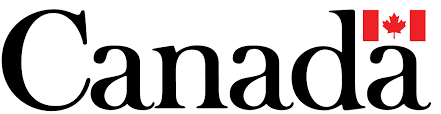 About this Guide
This guide was created to help you prepare for the support role you will play with your Project Sponsor and Executive Sponsor. It includes possible agenda meetings for your first meetings with them, as well as a high–level Sponsorship Plan. There are also ideas on what to do in the event of certain scenarios, such as a change in sponsorship mid-project, or if your sponsor(s) are not embracing or fulfilling their roles. 
As a starting point, ensure to review the content of the Sponsorship commitments and responsibilities. This document may already have been provided to your sponsor(s) and/or project team. It is a good place to start your conversations with your sponsor(s).
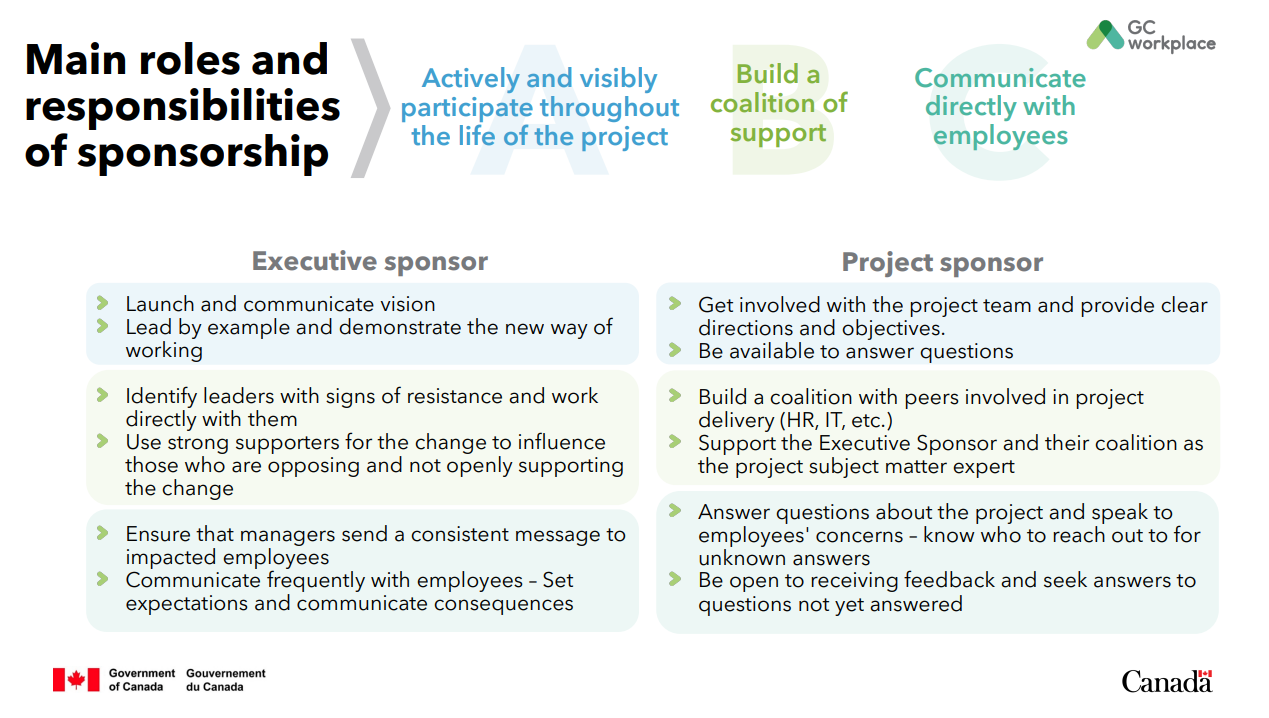 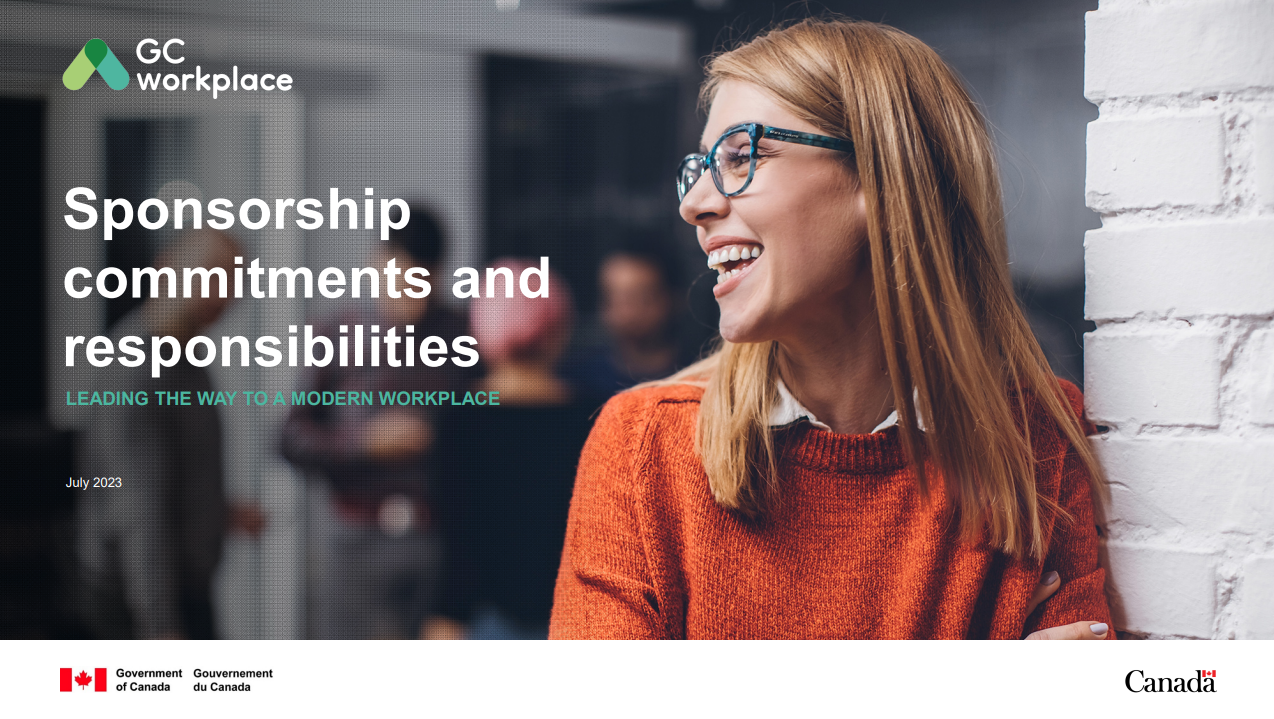 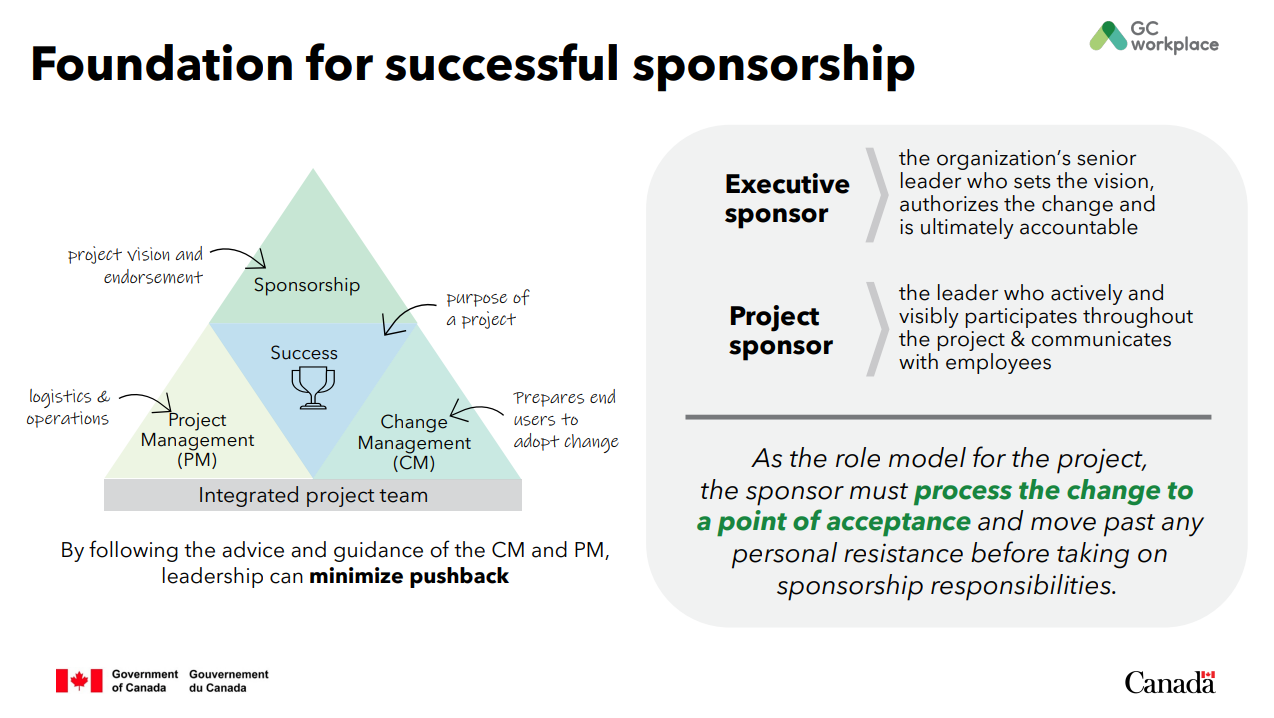 Contents
Confirming Sponsorship Commitment and Responsibilities
Sponsorship Plan
What to do when… 
Annex A - Prosci Research on Sponsor Impact 
Annex B - The Sponsorship checklist* 
Annex C - Meeting agenda ideas
*adapted from the PROSCI Sponsorship Checklist
Confirming Sponsorship Commitment and Responsibilities (1 of 2)
In your first meetings with the Executive Sponsor and/or Project Sponsor, it is critical to review with them their sponsorship commitment and responsibilities.
Confirming Sponsorship Commitment and Responsibilities (2 of 2)
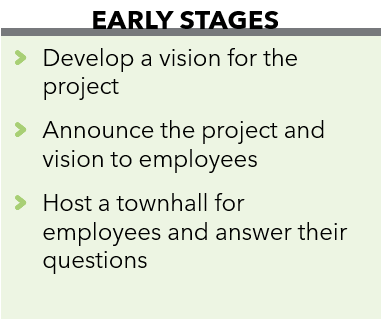 Sponsorship Plan – Early Stages (1 of 2)
Creating a Sponsorship Plan will help outline the key activities and needed to support the change at each phase of the project. In the Early Stages of a project, focus on these 3 main activities for the sponsor(s).
Sponsorship Plan – Early Stages (2 of 2)
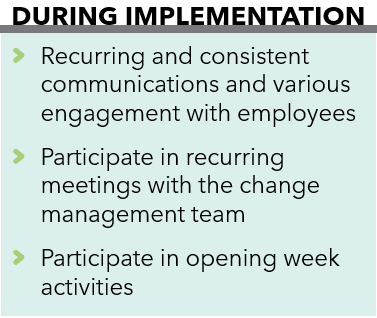 Sponsorship Plan – Implementation (1 of 2)
The length of the Implementation phase can vary; it’s important to maintain momentum with employees throughout the course of this phase with planned communication, engagement and training activities.
Sponsorship Plan – Implementation (2 of 2)
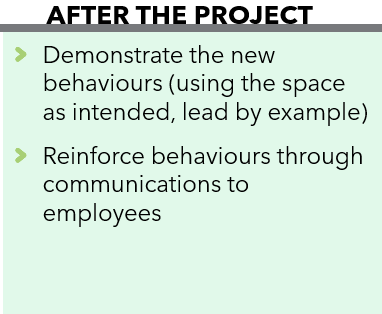 Sponsorship Plan – After the project
Now is not the time to stop the sponsor(s)’ important work! This is a critical time for employees to adopt the new behaviours and transition through the change.
What to do when…(1 of 3)
Even with all your efforts and plans, situations may arise that you will need to address. You can also use the Sponsorship checklist in Annex B to help identify possible solutions.
What to do when… (2 of 3)
What to do when… (3 of 3)
Prosci Research on Sponsor Impact (1 of 3)
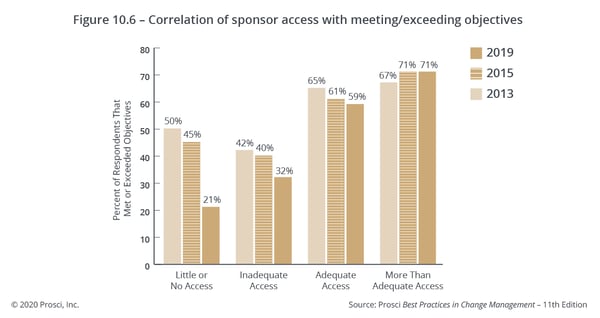 Keeping Your Active and Engaged Sponsor on Track During Change (prosci.com)
Prosci Research on Sponsor Impact (2 of 3)
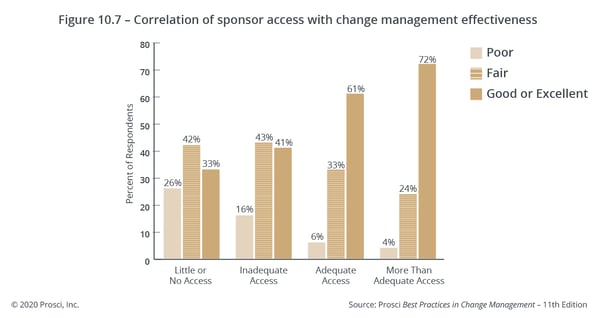 Keeping Your Active and Engaged Sponsor on Track During Change (prosci.com)
Prosci Research on Sponsor Impact (3 of 3)
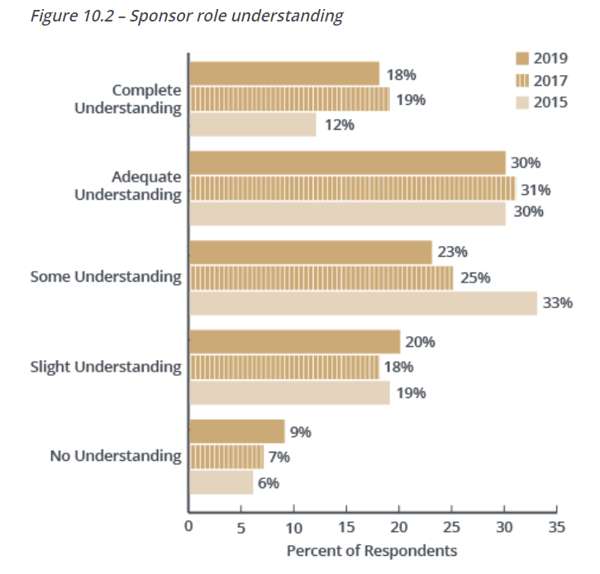 Sponsors are often uninformed about their role
Primary Sponsor's Role and Importance (prosci.com)
The Sponsorship checklist* draws upon benchmarking research conducted by PROSCI©
*adapted from the PROSCI Sponsorship Checklist
Meeting agenda ideas